Сыныптың тәрбие жүйесін құру мен модельдеу арқылы тәрбиелеу үдерісін жетілдіру
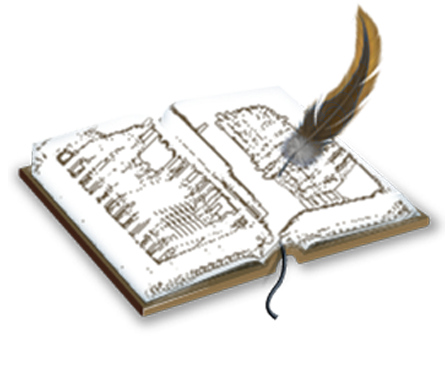 Қаталдықпен біраз нәрсеге,        ал махаббатпен едәуір нәрсеге қол жеткізуге болады.Бірақ көп нәрсеге істі білу мен әділеттілік арқылы қол жеткізуге болады.
Сыныптың тәрбие жүйесі – бұл сыныптағы оқушылардың әрекеті мен дамуына жағымды, қолайлы жағдай қалыптастыратын,  ықпал ететін  өзара қарым-қатынастар  мен тәсілдердің кешені.
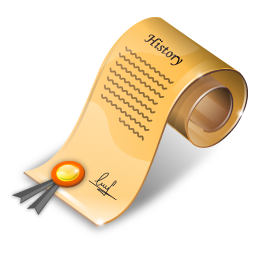 Тәрбие кешенін құрудың қажеттілігі
Бір-бірімен байланысқан, 
біртұтас тәрбие үдерісін ұйымдастыру мүмкіндігі
Кез-келген оқушының  әрекетін жүзеге асыруына
 қолайлы  жағдай  жасайтын орта
Тәрбие 
жүйесі
сынып жетекшіге тәрбиелеу әрекетін ұйымдастыруда
 өз күш-жігерін, уақытын тиімді қолдану мүмкіндігі
сынып ұжымы мүшелерінің дербестігін айқындайтын, 
сыныптың кейпі, бейнесі қалыптасады
сынып жетекшінің  балаларға ықпал етуін кеңейту
Тәрбие жүйесінің негізгі қағидалары:
- Әрбір балада мейірімділік бастауы бар екеніне сену;
- Баланың нені қажет ететінін түсіну және білу ;
-  қоғамдық өмірдегі адамгершілік қасиеттің басымдылығын сезіну ;
- бала құқығын білу және оны сыйлау;
- барынша мәдениет пен білімділікті дамыту 
- барлық ата-ана оқу-тәрбиенің нәтижелі болуына мүдделі
Тәрбие жүйесінің құрамдас бөлігі
II. Құндылық- бағдарлы
I. Жеке дара- топтық
IV. Кеңістіктік-уақытты
III. Функционалды-
әрекеттік
V. Саралау-
нәтижелілік
Жеке дара- топтық
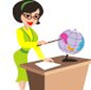 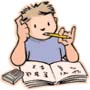 қоғамдастық
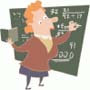 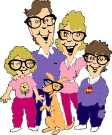 Жеке-дара- топтық  компонент бұл ересектер мен балалардың қауымдастығы .Олар бір сынып көлемінде ортақ әрекет арқылы біріккен  қауымдастық. Бұл қауымдастық бірнеше бөліктерден тұрады:
сынып жетекші,
оқушылар, 
ата-аналар,
пән мұғалімдері басқа да тәрбие үдерісіне қатысы бар адамдар
құндылық-бағдарлы
Тәрбие жүйесінің маңыздылығы;
Мақсат, міндеттері;
Сыныптың ұжым ретінде әрекетінің келешегінің болуы; 
Сыныптың тәрбие жүйесін құрудың және іске асырудың негізгі қағидасы.
Атқарымдық-әрекеттік
Сыныптағы оқушылардың біріккен әрекетін, 
қарым-қатынасын ұйымдастыру әдістері мен түрлері;
Тәрбие жүйесінің атқаратын негізгі міндеттері; 
Сыныптың  күнделікті тіршілігін,өз бетімен 
әрекет етуін педагогикалық  жағынан қолдау,
 қамтамасыз ету;
Тәрбие бағыттары бойынша шаралар

2.Сынып дәстүрлері
кеңістіктік-уақытты
Сынып оқушыларының тіршілік-әрекетіндегі, күнделікті дамуындағы адамгершілік-рухани, сезімдік-психологиялық, заттық-материалдық  ортасы, жағдайы;

Сыныптың басқа сыныптармен, қоғаммен байланысы, қарым-қатынасы.
Сыныптың жалпы мектепішілік тәрбие кеңістігіндегі орны.

Сыныптың тәрбие жүйесінің даму кезеңдері.
диагностикалық-нәтижелілік
Тәрбие жүйесі нәтижесінің  көрсеткіші ;
Тәрбие жүйесі нәтижесін анықтаудың әдісі мен тәсілдері
Тәрбие жүйесі нәтижелілігінің  көрсеткіш өлшемдерін
Оқушылардың тәрбие деңгейі;
Сыныптағы оқушының өз-өзін жайлы сезіну деңгейі;
Сыныптың тіршілік-әрекетімен оқушы мен ата-анасының қанағаттануы ;
Сыныптың ұжым ретінде қалыптасуы;
Сыныптың абырой беделі;
Сынып ұжымының жеке даралық қасиеттерінің көрініс табуы;
жүйені жобалау
2.жүйенің қалыптасуы
Тәрбие жүйесінің
 даму кезеңдері
3. жүйенің тұрақты 
жұмыс істеуі
4. жүйе жұмысын аяқтау 
немесе  түбегейлі жаңарту
Тәрбиме жүйесінің тұжырымдамалық үлгісі.
Сынып туралы қысқаша педагогикалық-психологиялық мінездеме;
Сыныптың тәрбие жүйесінің мақсат, міндеттері ;
Сынып ұжымының алға дамуына бағытталған  әрекеттердің қағидалары;
Сыныптың тәрбие жүйесін құру және іске асырудың механизмі (Бұл жерде бастысы жүйені құрайтын әрекет түрлері, сыныптағы дәстүрлі шаралар мен мерекелердің,сыныптағы өзін-өзі басқарудың қалыптасуы, сыныптың ішкі,сыртқы байланысы мен бір-бірімен қарым-қатынасы);
Тәрбие жүйесінің нәтижелі болуын зерттеу тәсілдері мен көрсеткіштері.
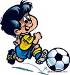 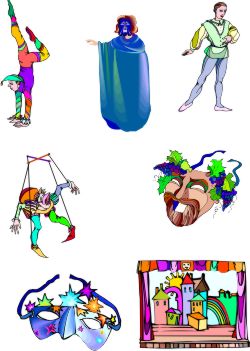 1.Өзіңді таны– Бұл қызықты!     
   2.Өзіңді қалыптастыр – бұл қажеттілік!
3.Өзіңді нығайт–бұл мүмкін!    
       4.Өзіңді көрсете біл–бұл шынайылық!
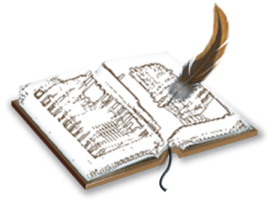 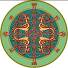 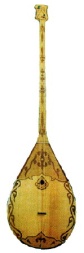 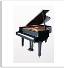 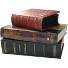 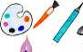 Білу аздық етеді,қолдану қажет

Қалау аздық етеді,жасау қажет